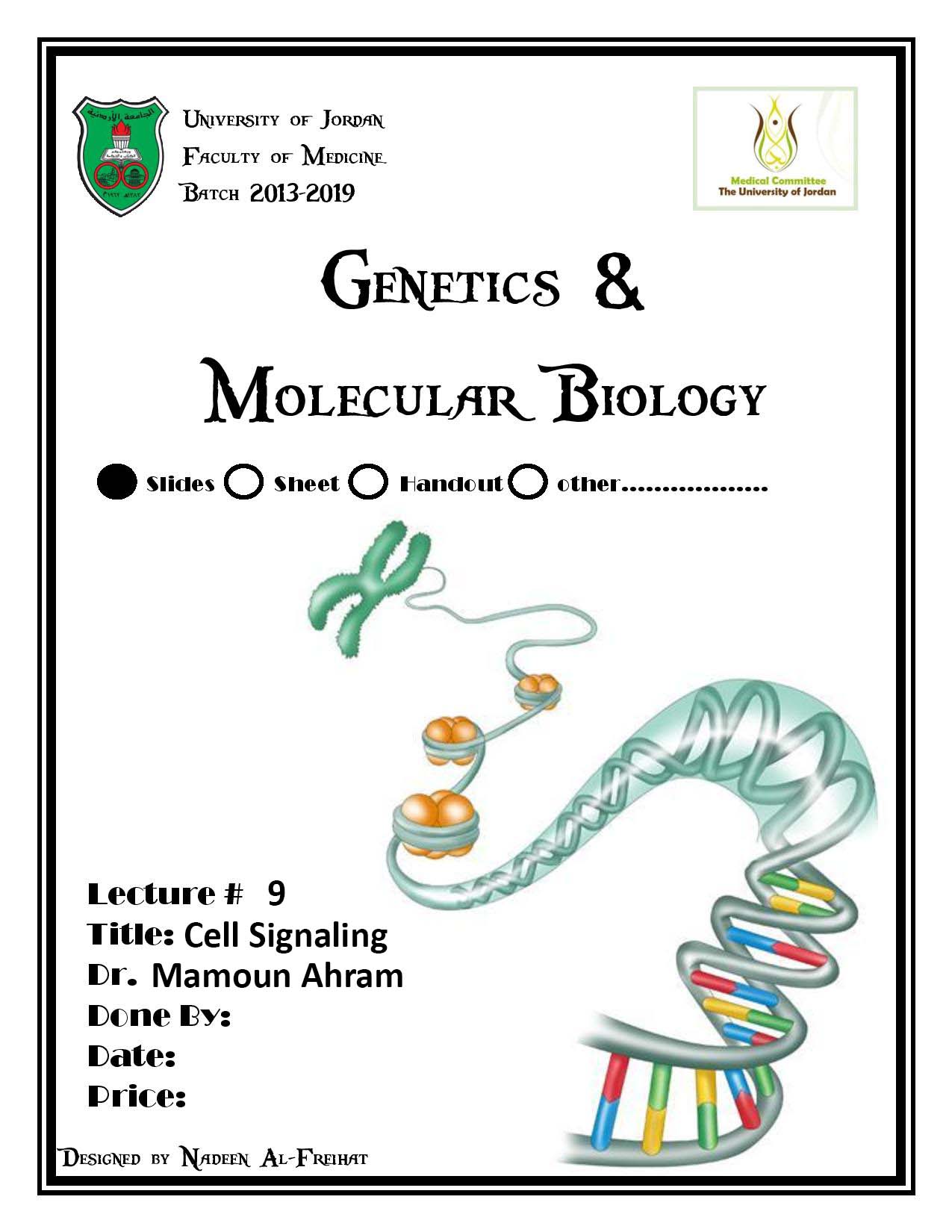 Lecture 9: Cell signaling
Dr. Mamoun Ahram
Faculty of Medicine
Second year, Second semester, 2014-2014
Principles of Genetics and Molecular Biology
Modes of cell siganling
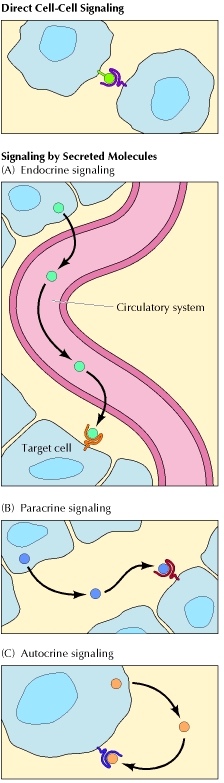 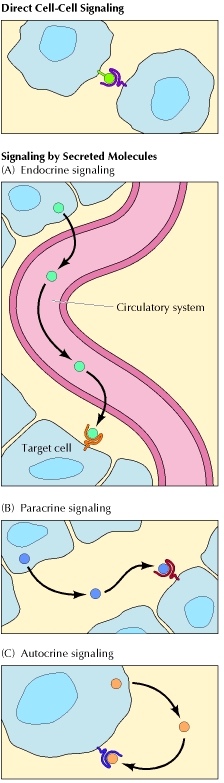 Direct interaction of a cell with its neighbor
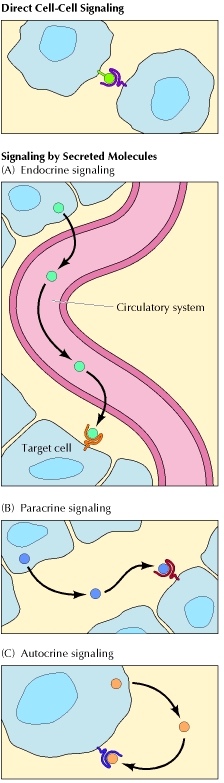 A molecule released by one cell acts on neighboring target cells.
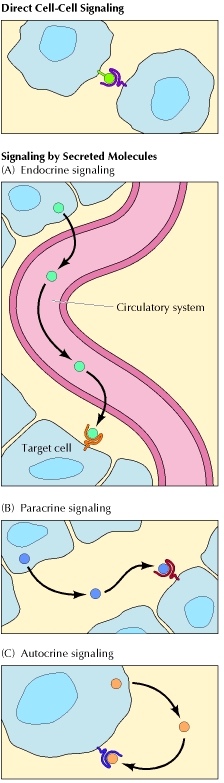 Cells respond to signaling molecules that they themselves produce
Signaling molecules are secreted by endocrine cells and carried through the circulation to act on target cells at distant body sites.
Classification of signaling molecules
Peptides: growth factors (EGF), peptide hormones (insulin, glucagon), or neuropeptides (oxytocin, enkephalins)  
Small molecule neurotransmitters: derived from amino acids like Epinephrine and thyroid hormone (tyrosine), serotonin (tryptophan).
Steroids: derived from cholesterol like estradiol, cortisol, calciferol (Vitamin D), and testosterone.
Eicosinoids: derivatives of arachidonic acid including prostaglandins, leukotrienes, and thromboxanes B.
Gasses:  Nitric oxide (NO) and carbon monoxide (CO)
Mechanisms of action of neurotransmitter
Lipophilic hormones
Mechanism of action of steroid receptors
3. Dissociation of heat shock proteins
4. Dimerization
2. Hormone binding
5. Translocation
1. No ligand, NR is cytosolic
8. Gene expression
6. Specific NR-DNA binding
Gene regulation by the thyroid hormone receptor
Synthesis of nitric oxide (NO)
Mechanisms of action
Cell surface receptors
Players of signaling by cell surface receptors
Ligand (hormone, growth factor)
Receptor (GPCR, RTK)
Transducers (G protein, Ras)
Effector molecules (adenylate cyclase, MAPK, Ca2+)
Second messengers
Final target molecules (e.g., DNA, channel)  Response
Types of response
Primary response direct activation of a small number of specific genes (30 minutes).
Secondary response the protein products of the primary response activate other genes.
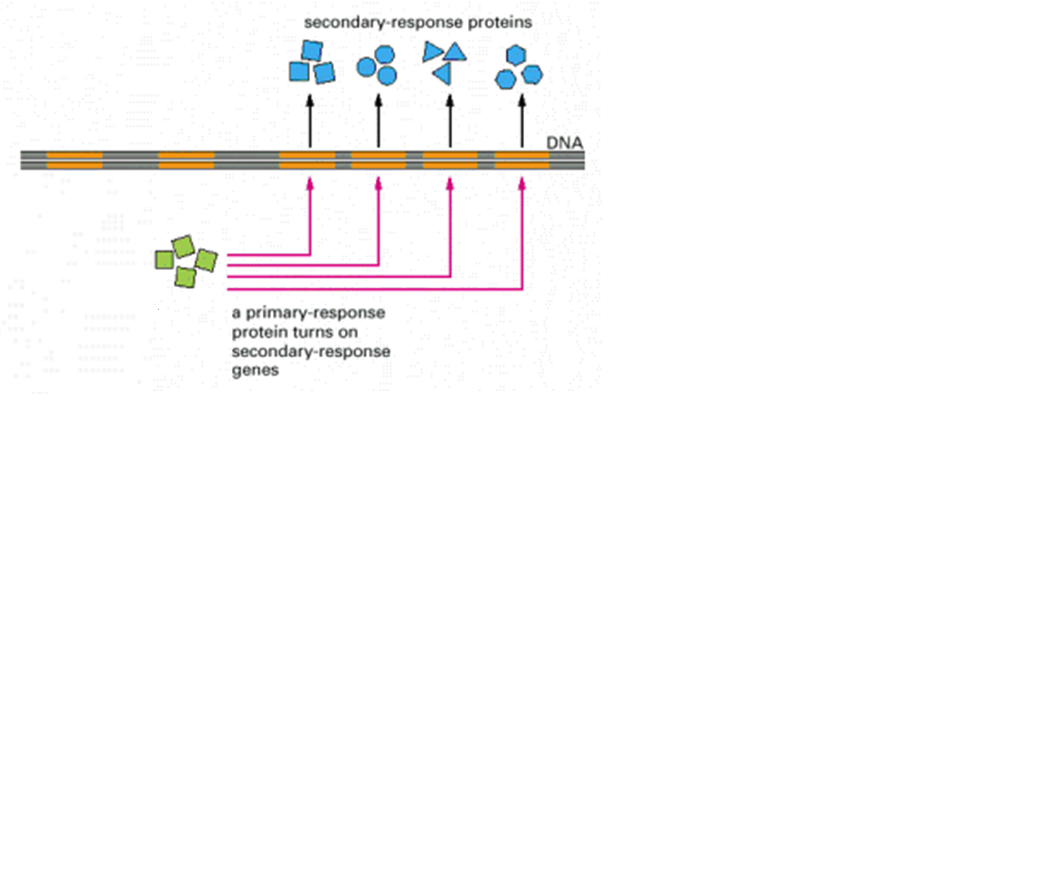 G protein-coupled receptors
A family of receptors composed of seven membrane-spanning α helices.
The binding of ligands to the extracellular domain of these receptors induces a conformational change that allows the cytosolic domain of the receptor to bind to a G protein.
Heterotrimeric G proteins
G proteins are composed of three protein subunits—α, β, and γ. 
In the unstimulated state, the α subunit has GDP bound and the G protein is inactive. 
When stimulated, the α subunit releases its bound GDP, allowing GTP to bind in its place. 
This exchange causes the trimer to dissociate into active components: α subunit and a βγ complex.
G protein inactivation
The activity of the α subunit is terminated by hydrolysis of the bound GTP by an intrinsic GTPase activity, and the inactive α subunit (now with GDP bound) then reassociates with the βγ complex.
Types of G proteins
Receptor protein tyrosine kinase (RTK)
Some receptors are directly linked to intracellular enzymes.
RTKs have the enzymatic activity as part of the protein itself.
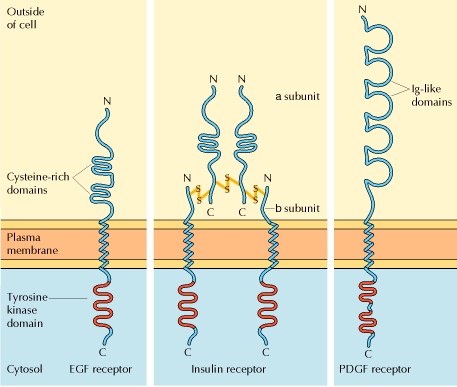 Binding of ligands extraellularly activates the cytosolic kinase domains, resulting in phosphorylation of both the receptors themselves and intracellular target proteins.
Mechanism of activation of RTKs
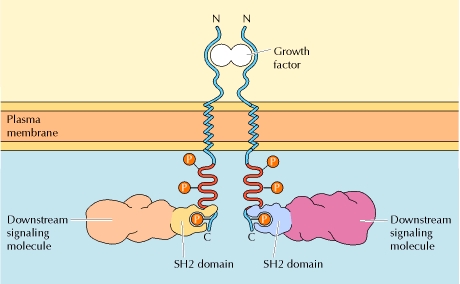 How does autophosphorylation activate signaling?
Autophosphorylation activates signaling by:
First, phosphorylation of tyrosines within the kinase domain increases the kinase activity
Second, phosphorylation of tyrosines outside the kinase domain creates high-affinity binding sites for the binding of other signaling proteins
Nonreceptor protein tyrosine kinasesCytokine receptor superfamily
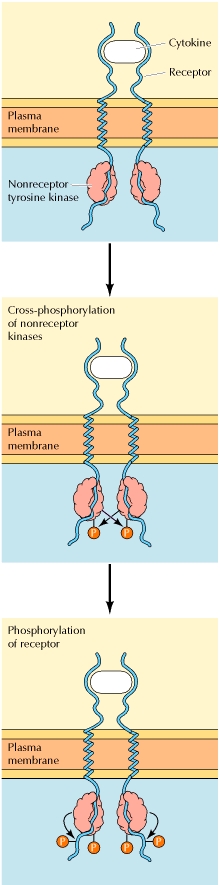 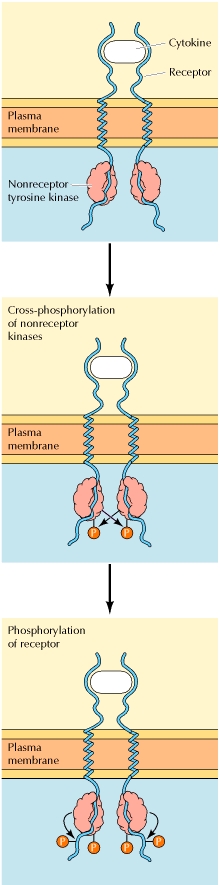 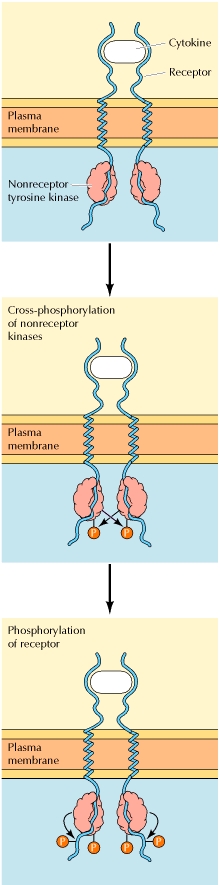 Examples: JAK and Src
Other examples
Protein-tyrosine phosphatases: activation and inhibition roles
Protein-serine/threonine kinase: transforming growth factor β (TGF-β) 
Receptor guanylyl cyclases
Protease-associated receptor: tumor necrosis factor (TNF)
Second messengers
Synthesis and degradation of cAMP
Regulation of protein kinase A by cAMP
Regulation of glycogen metabolism
No glycogen synthesis
Cyclic AMP-inducible gene expression
The free catalytic subunit of protein kinase A translocates into the nucleus and phosphorylates the transcription factor CREB (CRE-binding protein), leading to expression of cAMP-inducible genes.
Regulation by dephosphorylation
The phosphorylation of target proteins by protein kinase A is reversed by the action of protein phosphatase 1.
Phospholipids and Ca2+
Ca2+/calmodulin
Ca2+ binds to calmodulin, which regulates many proteins such as:
Ca2+/calmodulin-dependent protein kinases signals actin-myosin contraction.
CaM kinases regulates the synthesis and release of neurotransmitters.
CREB (at same site as PKA).
Why are second messengers good?
Second messengers are often free to diffuse to other compartments of the cell

The signal may be amplified significantly in the generation of second messengers 

The use of common second messengers in multiple signaling pathways often results in cross-talk between different signaling pathways
Signaling pathways
PI-3 kinase and AKT pathway
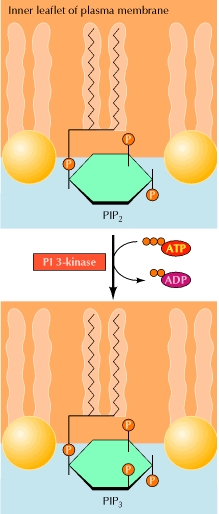 Cell survival
mTOR pathway and autophagy
X
Ras activation by RTKs
Ras a member of the small GTP-binding protein
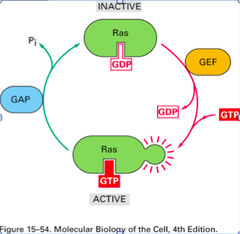 MAP kinase pathway
ERK induction of immediate-early genes
ERK translocates to the nucleus and phosphorylates the transcription factor Elk-1.
Elk-1 binds to the serum response element (SRE) in a complex with serum response factor (SRF). 
Phosphorylation stimulates Elk-1 and expression of immediate-early genes.
These genes stimulate expression of secondary response genes.
The ERK signaling leads to cell proliferation, survival, and differentiation.
Regulation of gene expression by STATs
STATs (transcription factors) link non-receptor tyrosine kinase pathways (like JAK pathway) to MAP kinase-regulated RTK pathways.
Phosphorylation of STATs by the receptors themselves or receptor-associated kinases promotes their dimerization and translocation to the nucleus, where they stimulate transcription of their target genes.
NF-B signaling
Tumor necrosis factor activates its receptor TNF receptor and induces inflammation and cell death via activation of the transcription factor NF-B by stimulating the phosphorylation and degradation of IB.
Wnt signaling
Wnt proteins are growth factors that bind to the Frizzled receptors and block -catenin degradation.
-catenin can then translocate into nucleus and activate gene expression by Tcf.
Remember: 
-catenin links cadherins to actin.
Role of adhesion molecules in signaling
Interaction of cadherins with cell surface receptors result in dual regulation and signaling and promotion of cell survival.
The Rho subfamily
Members of the Rho subfamily of small GTP-binding proteins (including Rho, Rac, and Cdc42) regulate the organization of the actin cytoskeleton (cell motility, cell adhesion, and cytokinesis).
Biological effects
Rho
Rac
Cdc42